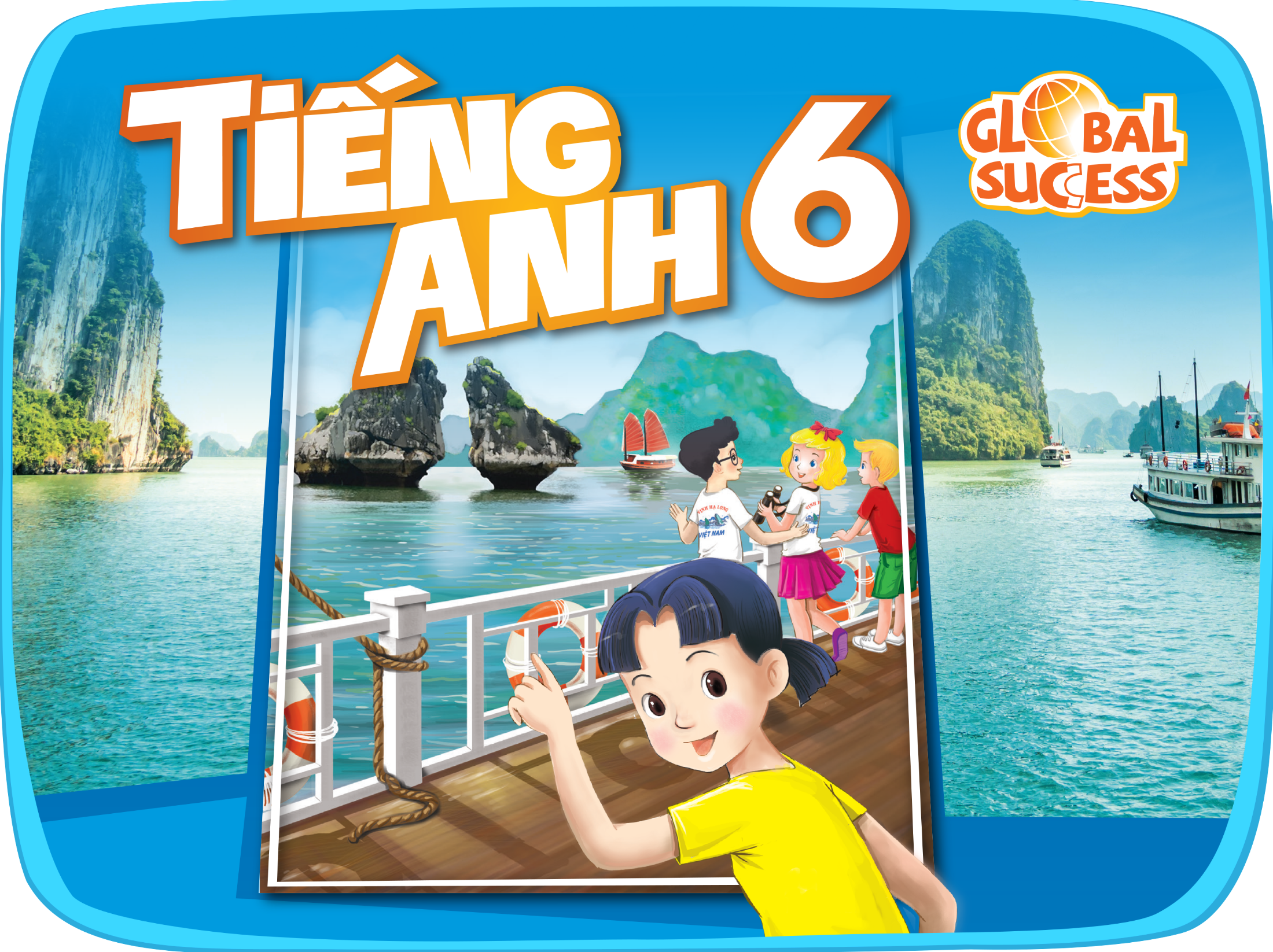 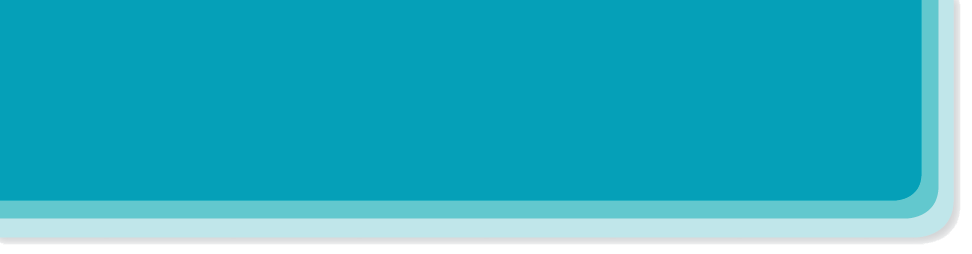 REVIEW 2
( UNITS 4 – 5 – 6)
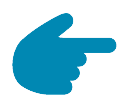 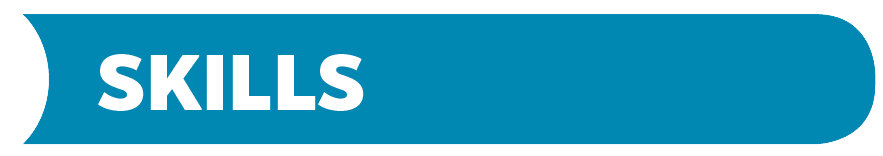 Reading
Speaking
Listening
Writing
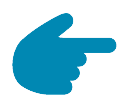 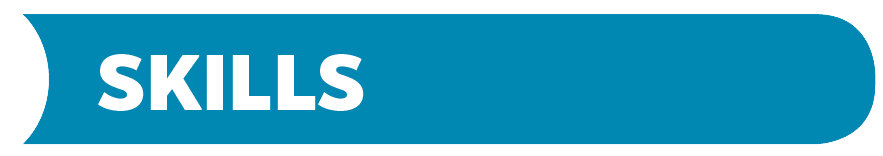 Read the passage and match the headings (A, B, C) with the paragraphs.
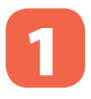 Reading
Read the passage again and choose the correct answer A, B, or C.
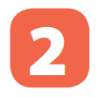 Read the passage and match the headings (A, B, C) with the paragraphs.
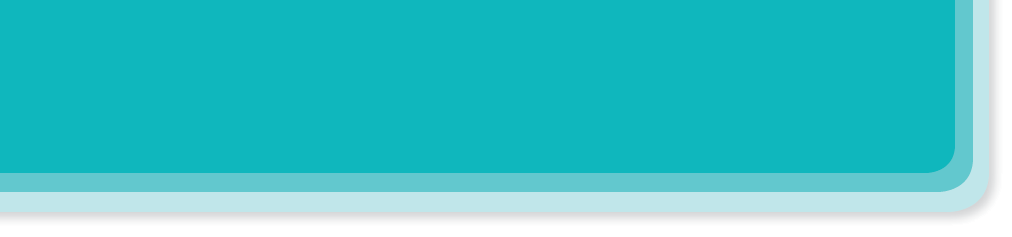 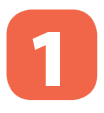 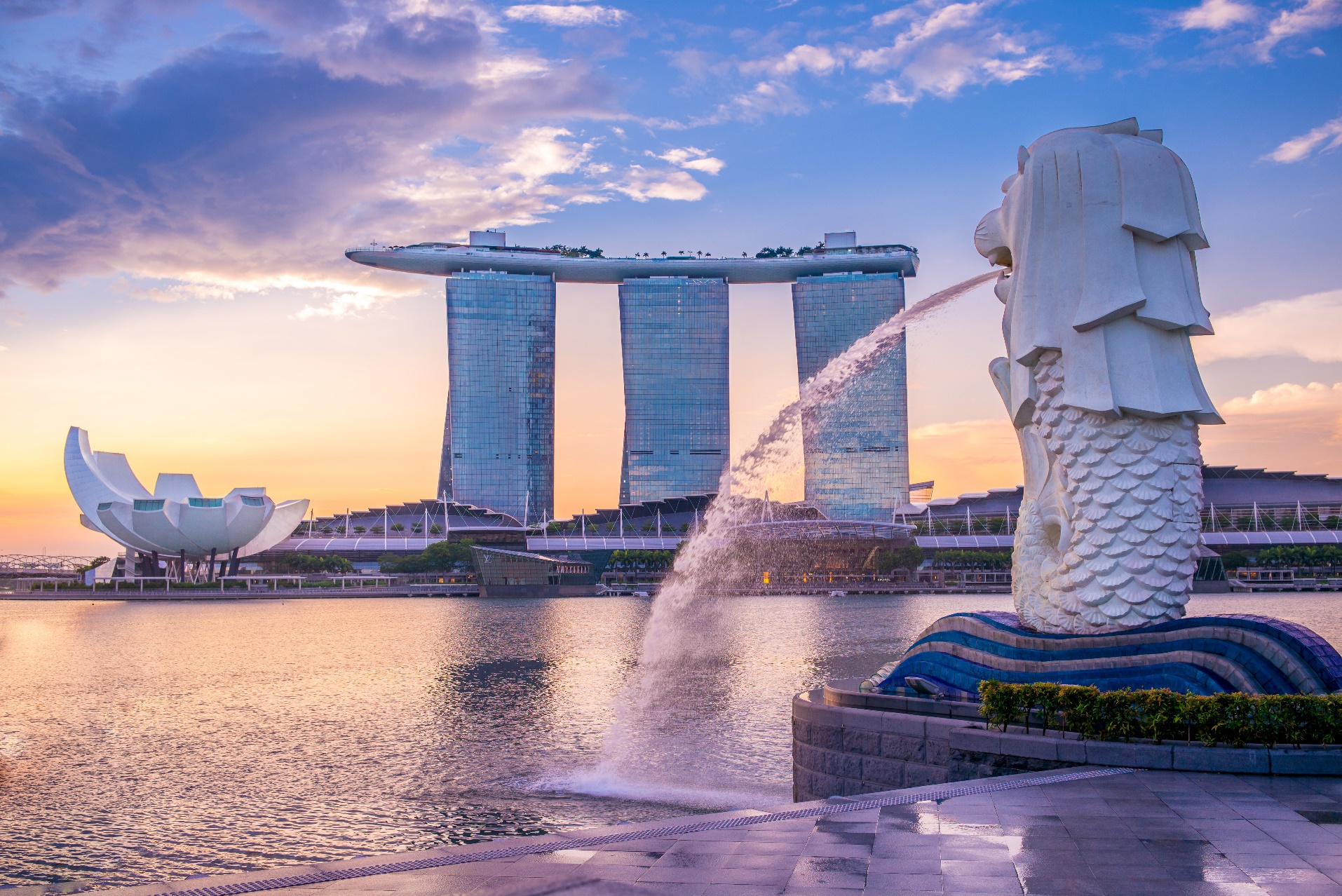 Visit Singapore
1.
Nature
A.
B.
C.
Family
Nature
Culture
There are many parks in this country.  You can visit them, and enjoy beautiful plants and flowers, or do outdoor activities: cycling or boating. You can also go to the zoo to see animals in real life.
Culture
2.
Go to places like Chinatown and Little India to learn about the people and cultures of China and India. There you can see how they live, try their food, and buy souvenirs. There are festivals too. They attract a lot of visitors.
3.
Family
Families looking for exciting activities for both children and adults should go to Sentosa. There are so many things for you to see and to do there, so you will never get bored.
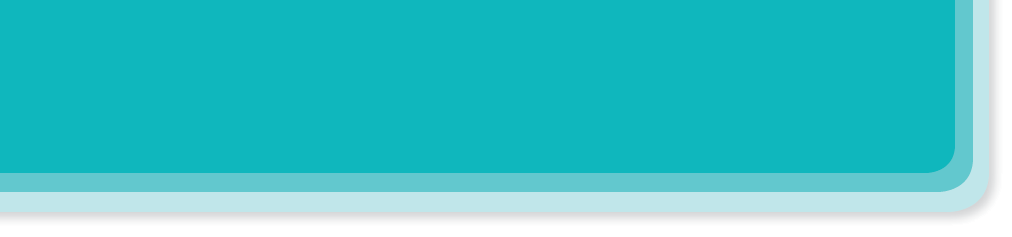 Read the passage again and choose the correct answer A, B, or C.
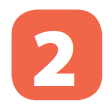 1.
You can find beautiful plants and flowers in ______.
A.
B.
C.
A.
B.
C.
A.
B.
C.
A.
B.
C.
Chinatown
watch festivals
do outdoor activities
Sentosa
a park
Sentosa
zoo
park
town
watch animals
Little India
The zoo
2.
You can see different kinds of animals in real life in a ______.
______ has interesting activities for both children and parents.
4.
You can ______ in places like Chinatown.
3.
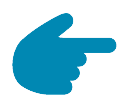 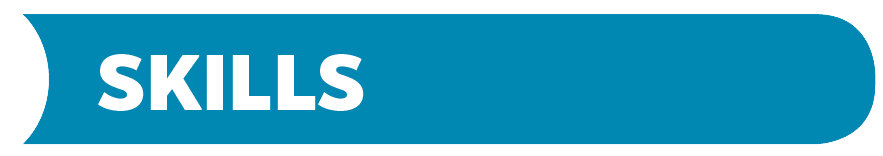 Work in pairs. Read the passage ‘Visit Singapore’ again and make a list of the places. Take turns to ask and find out which place your partner wants to visit and why.
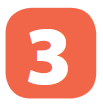 Speaking
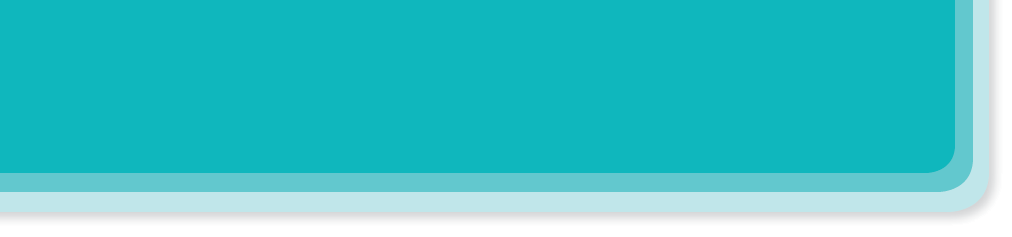 Work in pairs. Read the passage ‘Visit Singapore’ again and make a list of the places. Take turns to ask and find out which place your partner wants to visit and why.
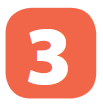 Example:
A: Which place do you want to visit?
B: The zoo.
A: Why do you want to visit it?
B: I want to see the animals.
Visit Singapore
1.
Nature
There are many parks in this country.  You can visit them, and enjoy beautiful plants and flowers, or do outdoor activities: cycling or boating. You can also go to the zoo to see animals in real life.
Culture
2.
Go to places like Chinatown and Little India to learn about the people and cultures of China and India. There you can see how they live, try their food, and buy souvenirs. There are festivals too. They attract a lot of visitors.
3.
Family
Families looking for exciting activities for both children and adults should go to Sentosa. There are so many things for you to see and to do there, so you will never get bored.
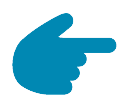 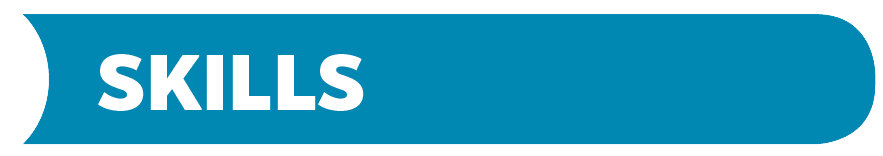 Mai’s family is talking to a travel agent about their trip to Singapore. Listen and tick () T (True) or F (False).
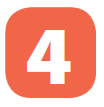 Listening
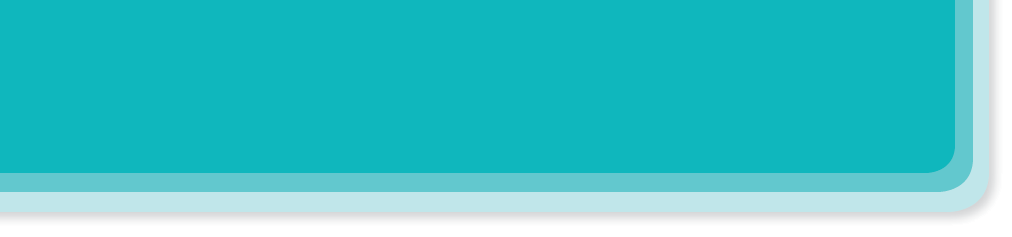 Mai’s family is talking to a travel agent about their trip to Singapore. Listen and tick () T (True) or F (False).
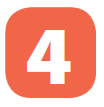 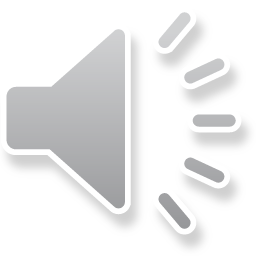 




T
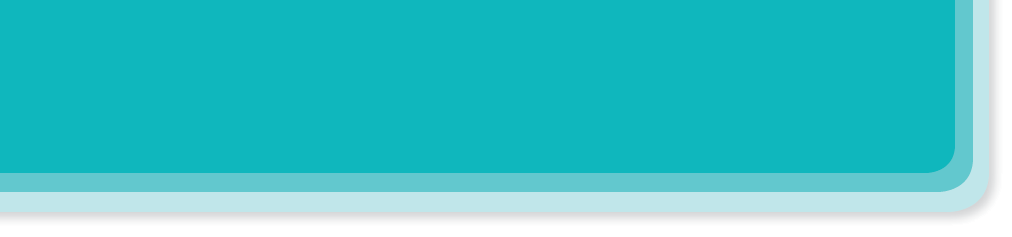 AUDIO SCRIPT
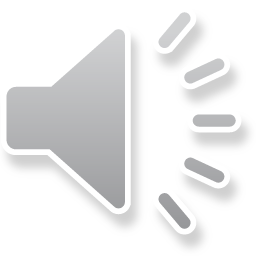 Travel agent: Here we have a four-day programme for you...
Mai’s mother: Do we visit somewhere natural?
Travel agent: Oh yes. We have two days for nature: one day at the National Park and one day at the zoo.
Mai’s mother: How about Sentosa?
Travel agent: Sentosa is a ‘must’ for families. We spend one day there.
Mai’s mother: Is it enough?
Travel agent: We start early and return late. There we visit the Sea Aquarium...
Mai’s mother: What is it?
Travel agent: It’s a zoo for fish.
Mai’s mother: Great.
Travel agent: In the evening we will watch the Light and Sound Show. And the last day is for...
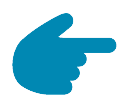 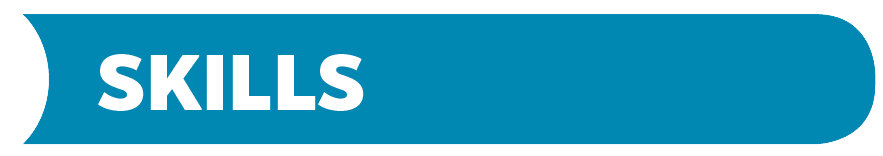 Complete this paragraph to describe the place you live.
Writing
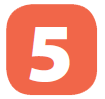 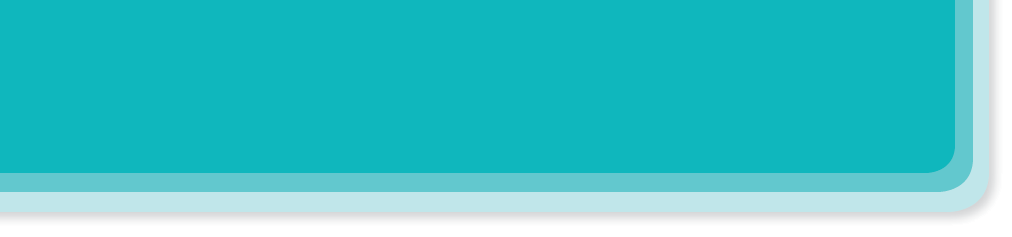 Write an email of about 50 words to your friend.  Tell him / her about a family member. Use these questions as cues.
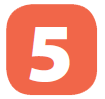 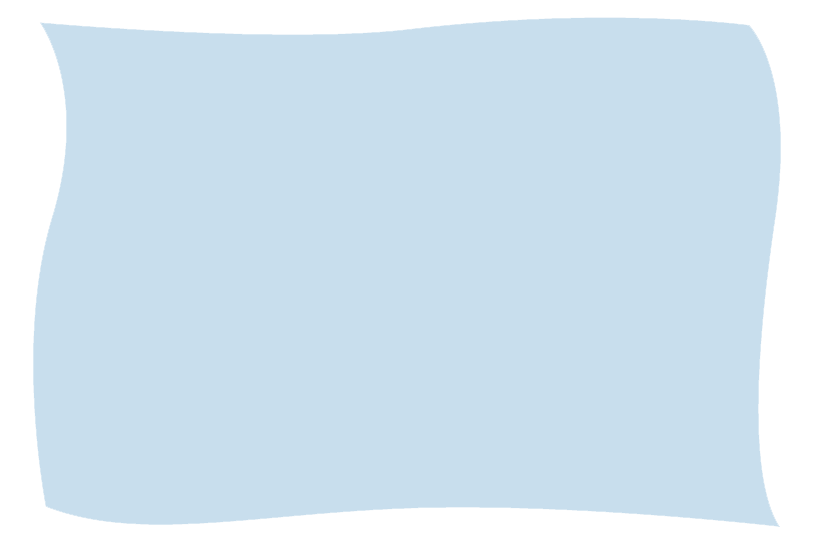 I live in (1) _______. Life is very (2) _______ here. There is / are (3) _______ (places) in my neighbourhood.

At weekends, my friends and I often go to (4) _______ where we can (5) _______ (activities). That’s our favourite place.
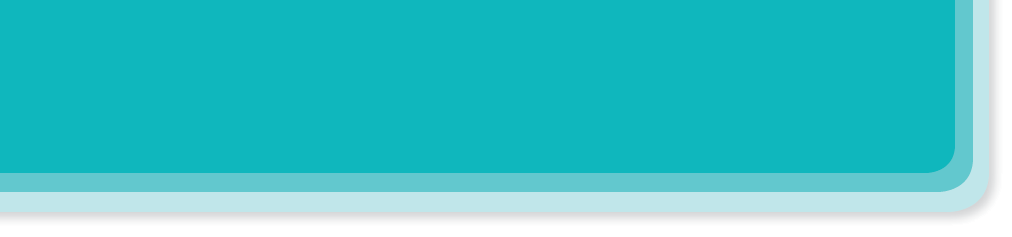 Write an email of about 50 words to your friend.  Tell him / her about a family member. Use these questions as cues.
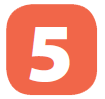 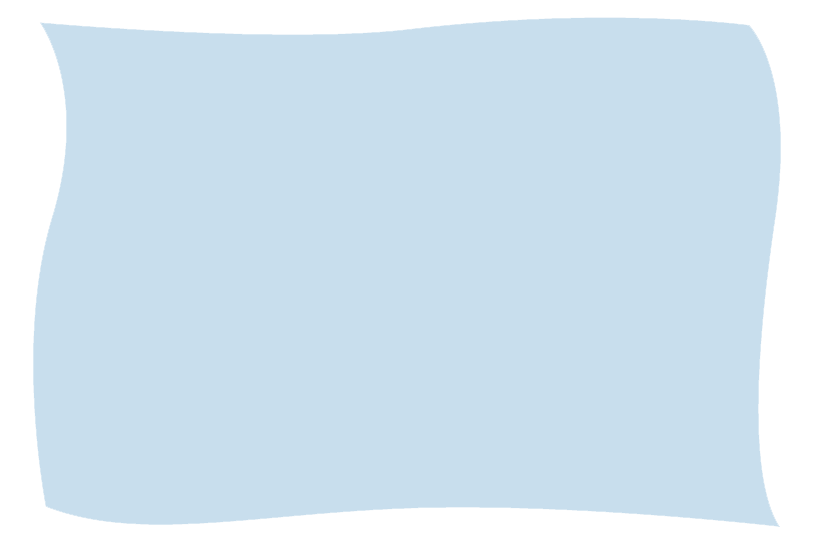 I live in Tam Diep Town, Ninh Binh. Life is very slow and quiet here. There are large pineapple fields in my neighbourhood.
At weekends, my friends and I often go to the town playground where we can play football and fly kites. That’s our favourite place.
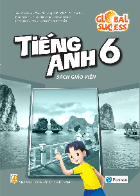 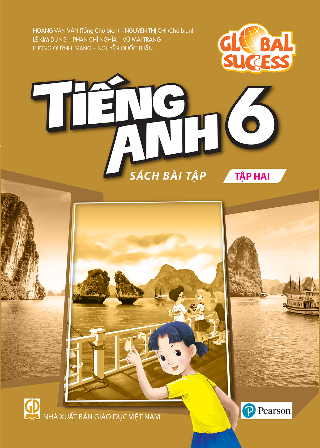 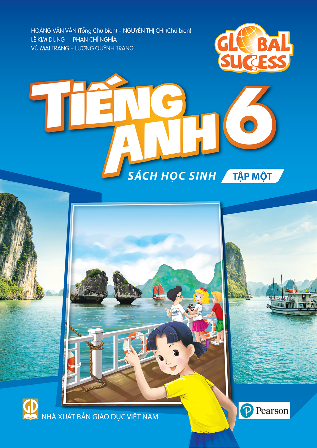 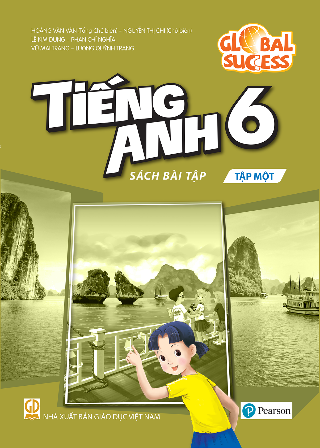 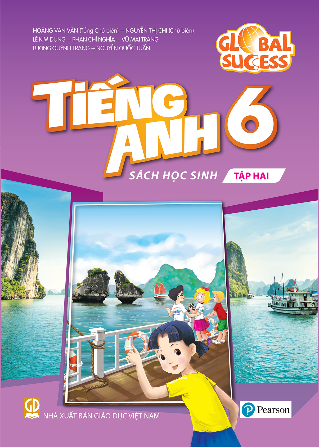